LAUNCH OF THE RCRC PLATFORM
REGIONAL MECHANISMS AND ROLE OF RCRC NETWORKS
STRENGTHENING OUR GLOBAL REACH
Current Networks
PERCO
CENTRE FOR COOPERATION IN THE MEDITERRANEAN
HUMAN TRAFFICKING EUROPEAN NETWORK
CENTRAL ASIA LABOUR MIGRATION NETWORK
RETURN NETWORK
ASIA PACIFIC MIGRATION NETWORK
CARIBBEAN MIGRATION NETWORK 
Doha Labour Migration Network
????
WORKING TOGETHER
Possible aims and objectives of Network
Aim: Strengthen RCRC activities for labour migrants at both a national and international level and promote cooperation among RCRC Societies in order to improve their situation at home and abroad.
Objectives:
Facilitation of information flows and shared advocacy between National societies from sending and receiving countries
Mapping of RCRC migration activities and programmes
Promotion and dissemination of RCRC best practices on Migration including shared research and regional dialogues
Exchange of experiences within and between our global migration networks
Principles of Action: the three C’s
Cooperation – contribute to capacity building, resource mobilisation and shared advocacy of RCRC Societies with regard to labour migration
Coordination – for stronger and coordinated humanitarian response to the growing needs of labour migrants and their families
Collaboration – consolidate our national, regional, and global RCRC partnerships along the migratory routes
EXTERNAL PARTNERSCOORDINATION
PROBLEMS, CHALLENGES 
And
REGIONAL INITIATIVES
PARTNERSHIP AND COORDINATION
Problems and challenges in implementation of migration activities
Lack of coordination between different stakeholders in their migration activities. 

Limited humanitarian access of migrants to basic services 

Difficult access of the RC Society to migrants because of their irregular status

Strict norms of national legislation on enter/stay and exit of migrants
[Speaker Notes: Duplication of work and gaps in tackling other areas (social protection, medical services, access  of migrants’ children to education)]
Regional initiatives to overcome problems and improve services to migrants within the networking
Annual meetings 
Framework agreement on cooperation in migration (country of origin and receiving )
Programs’ integration – health, tracing/RFL, DM. Training and humanitarian assistance 
Advocacy/representative function/key stakeholders in the respective countries and in the region. 
Common corporate visibility within the project to raise image of the Network and the NSs
Common database of beneficiaries for sharing personal information at regional level to improve services to migrating people
[Speaker Notes: experience exchange between CA NSs, 
To include migrants into beneficiaries’ lists of other programs]
Next steps
THANK YOU VERY MUCH!
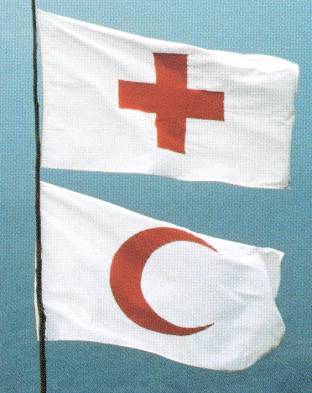